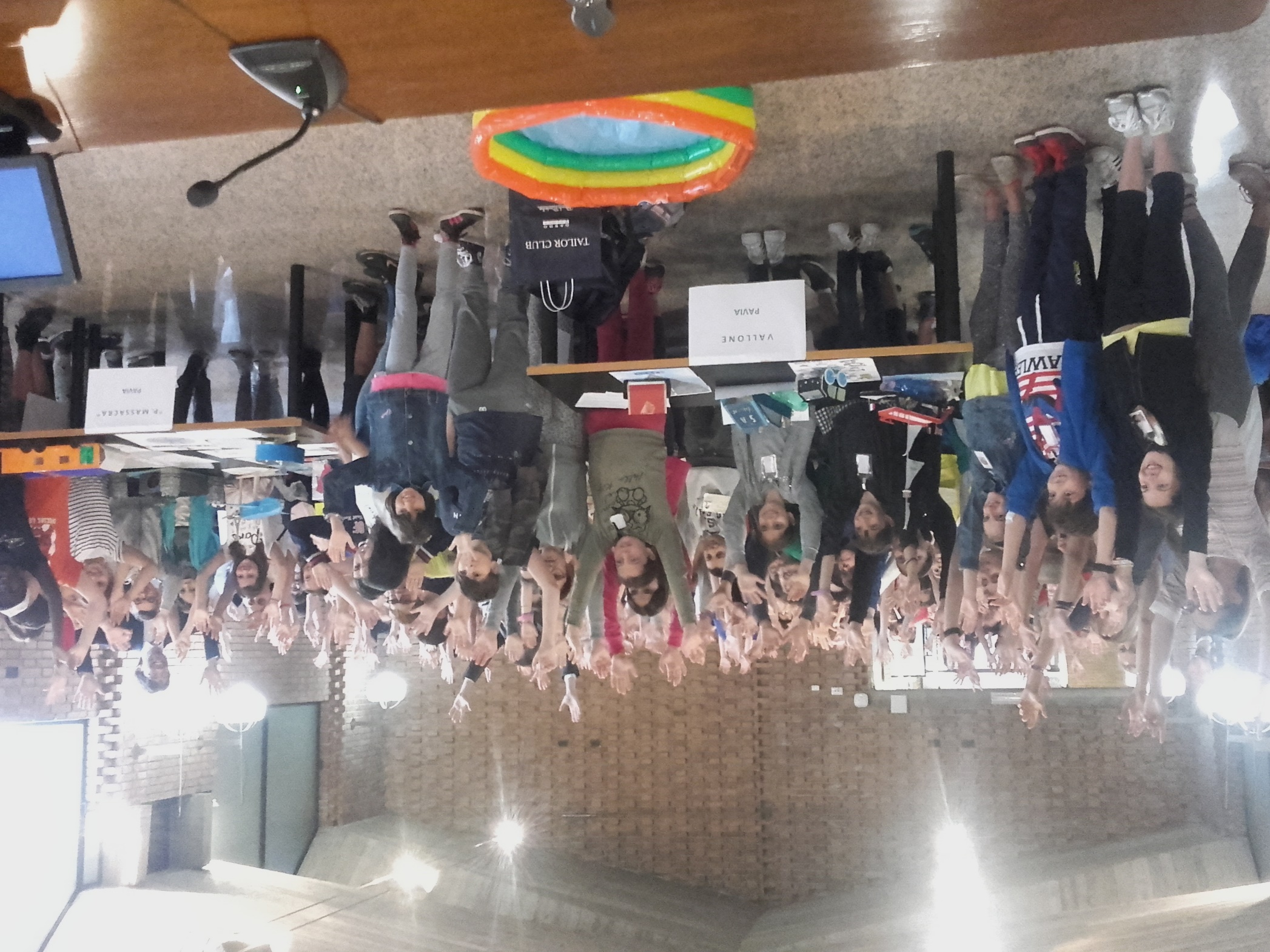 PROGETTO EUREKA! FUNZIONA!
Quarta A e quarta B plesso Anna Botto
ANNO SCOLASTICO 2017-2018
PROGETTARE                                                             COSTRUIRE
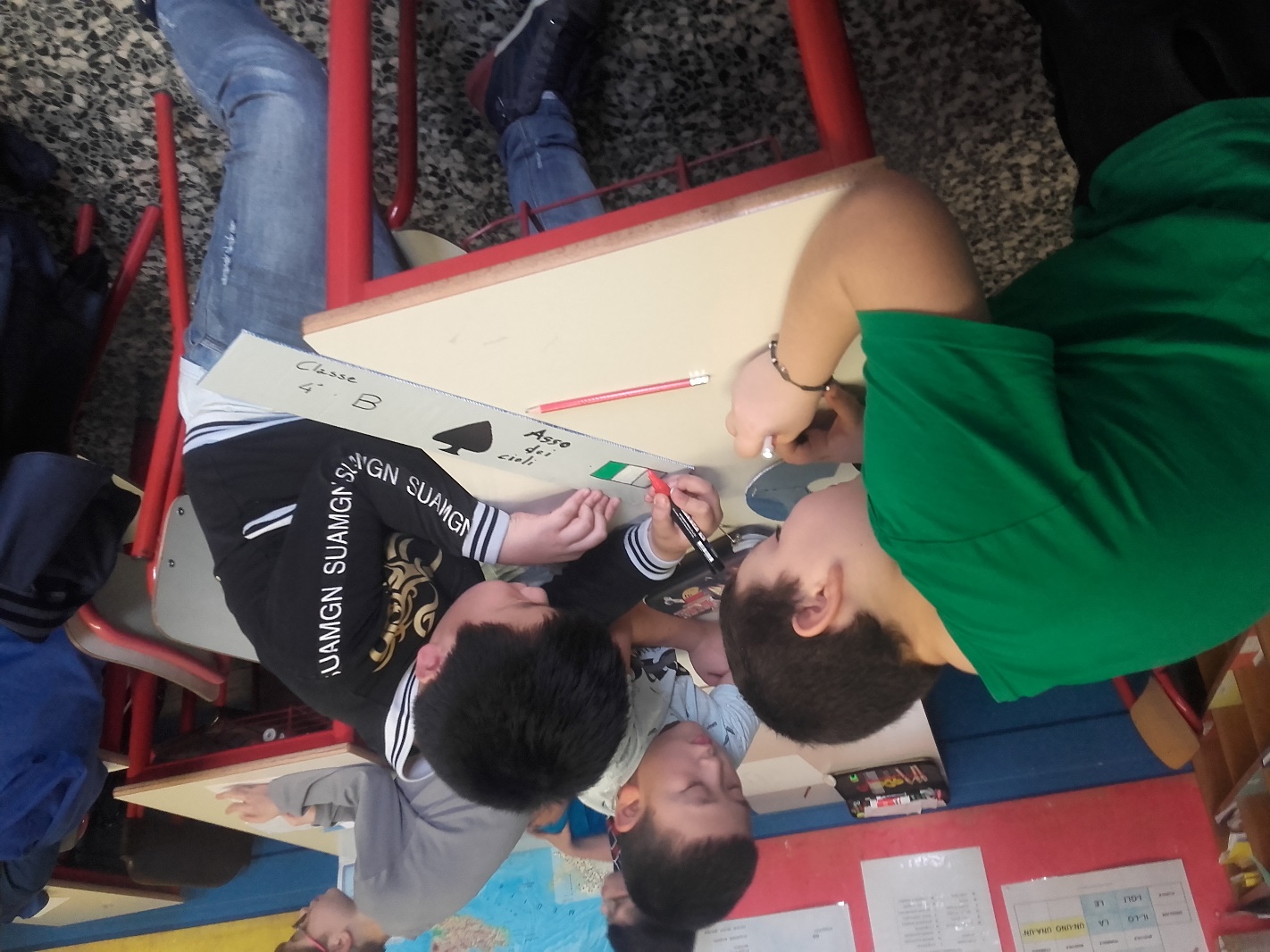 TENERE UN DIARIO
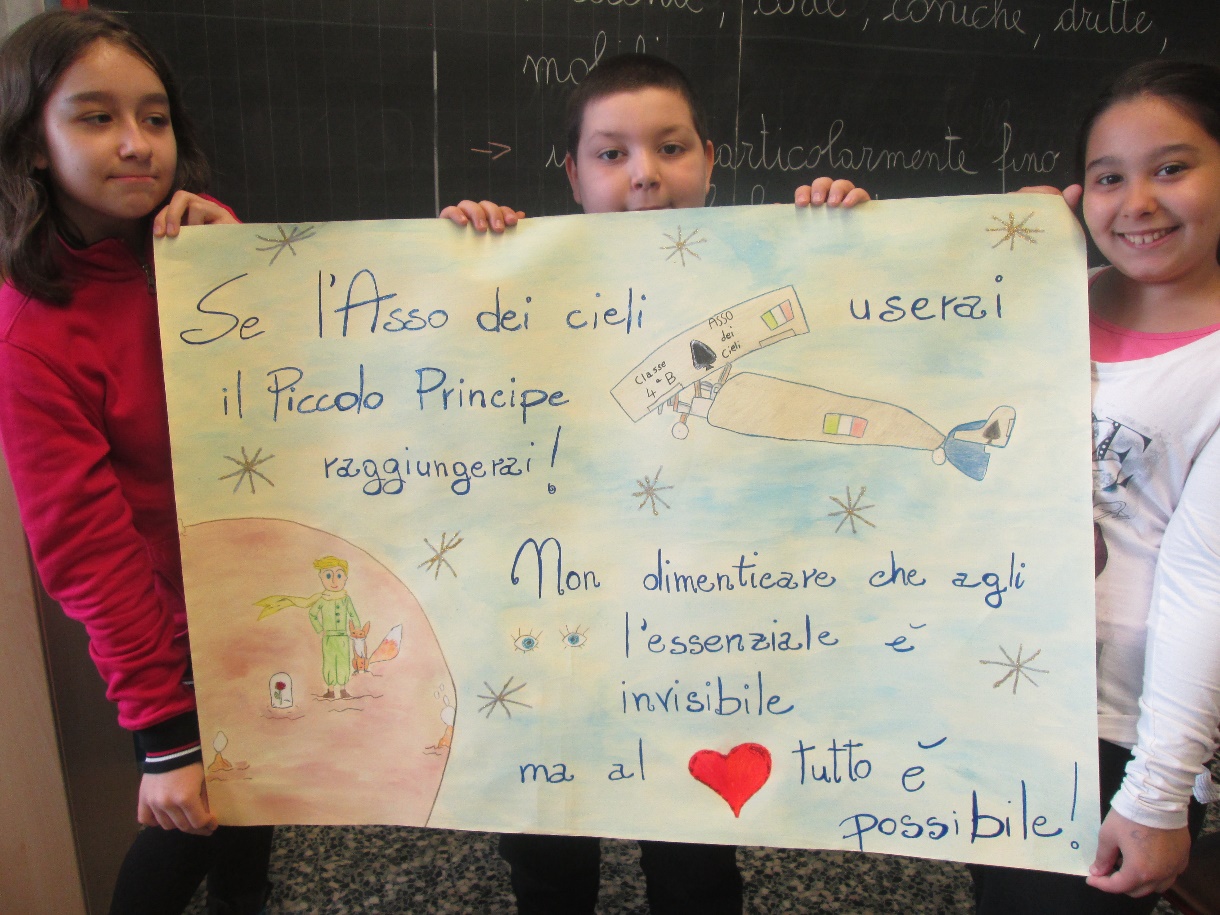 FARE PUBBLICITA’
RACCONTIAMO  IL NOSTRO GIOCATTOLO
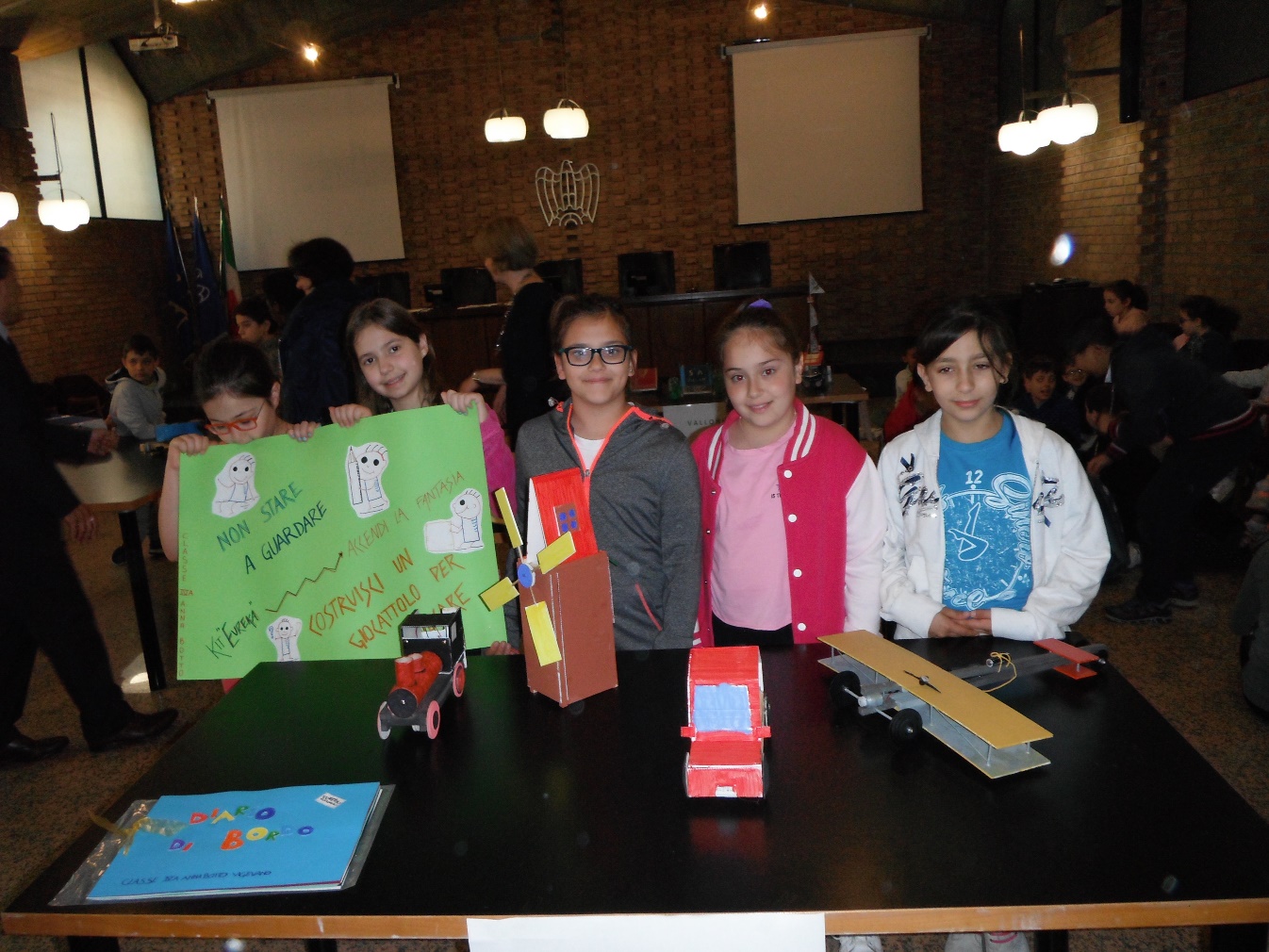 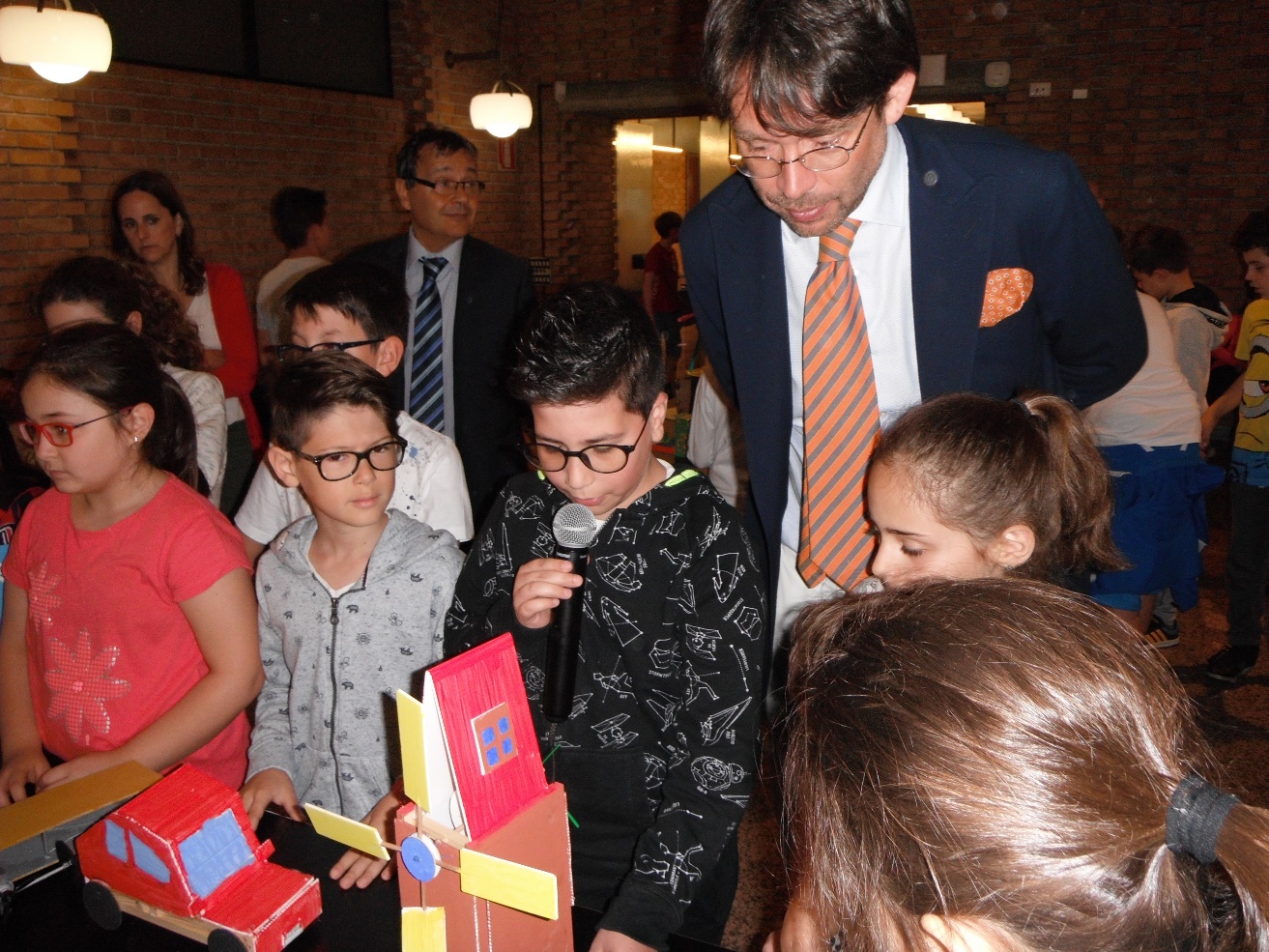 «Eureka! Funziona!» gara di costruzioni tecnologiche per piccoli inventori
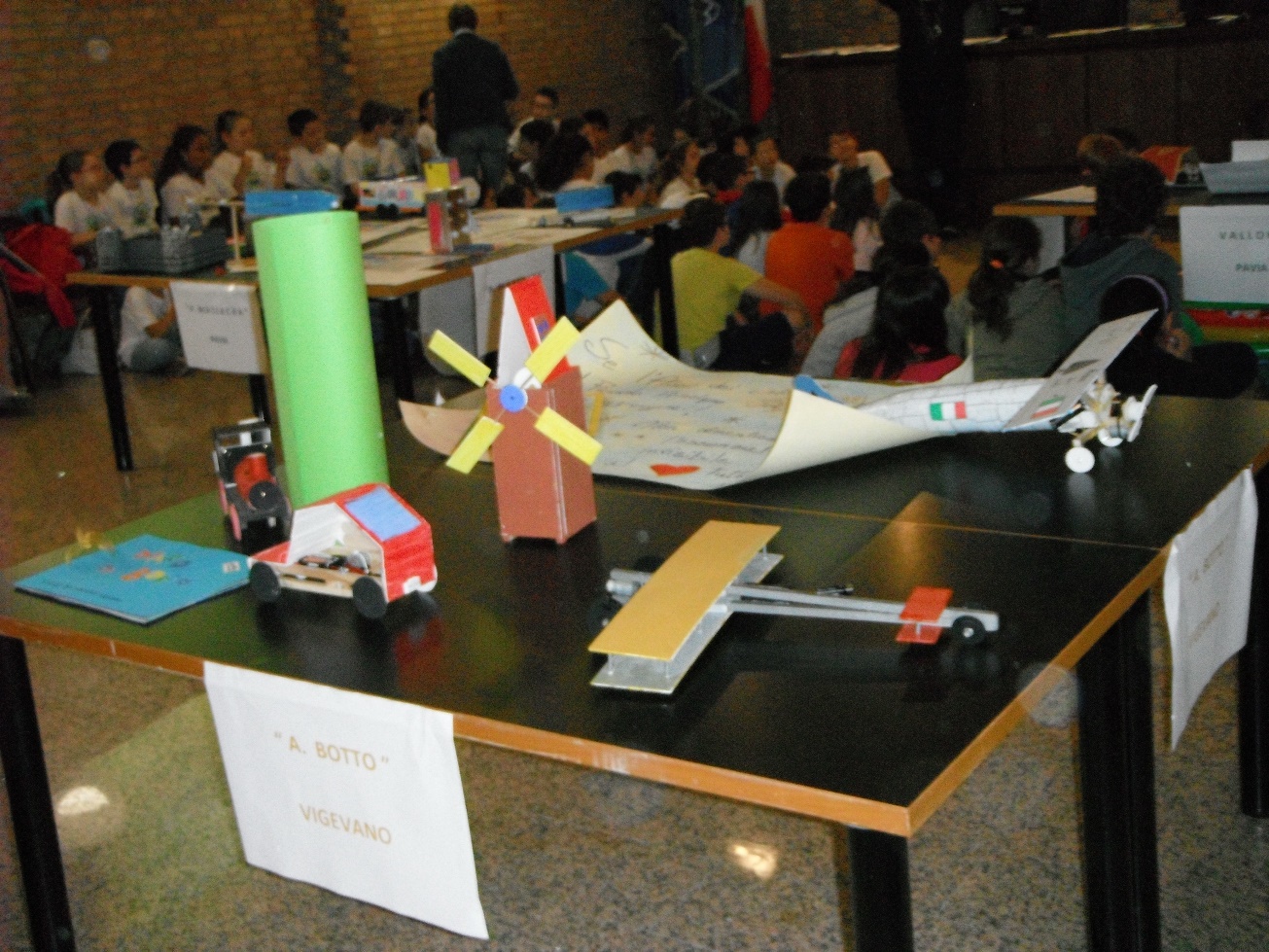